Figure 7 Percentage of time pups socially forage with individuals of different
 
age/sex categories. Medians and ...
Behav Ecol, Volume 12, Issue 5, September 2001, Pages 590–599, https://doi.org/10.1093/beheco/12.5.590
The content of this slide may be subject to copyright: please see the slide notes for details.
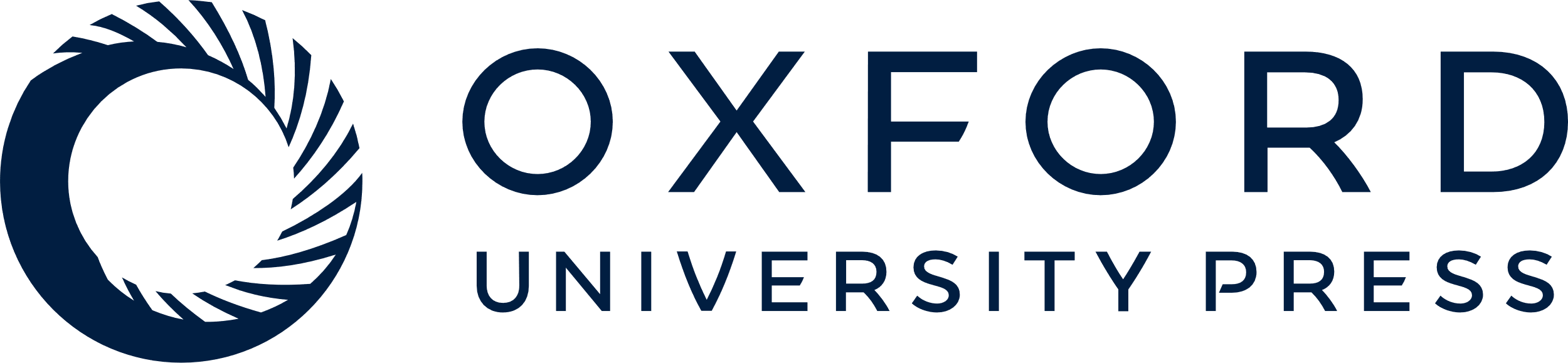 [Speaker Notes: Figure 7 Percentage of time pups socially forage with individuals of different
 
age/sex categories. Medians and interquartile ranges are shown.


Unless provided in the caption above, the following copyright applies to the content of this slide: International Society of Behavioral
 
Ecology]